もしものときの対応策
もしもキャッシュカードやクレジットカードをなくしてしまったときは…？
そんな「 もしも」 のときに対応する方法を覚えておきましょう。
カードを紛失したら、どうする？
カードを盗まれたら、どうする？
キャッシュカード・クレジットカードをなくした場合は、すぐに銀行・カード会社の紛失係に電話しましょう。カードの利用を停止してもらえば、第三者に取得されても、その第三者はカードでの不正使用はできません。紛失などの電話は24時間受け付けてもらえます。
カードを万が一盗まれたら、銀行・カード会社の紛失係にすぐ連絡をしたうえで、警察にも盗難届を出しましょう。盗難届を出しておけば、盗んだ人に不正使用されたとしても、原則として金額は請求されません。
気付いたら速やかに対応しよう
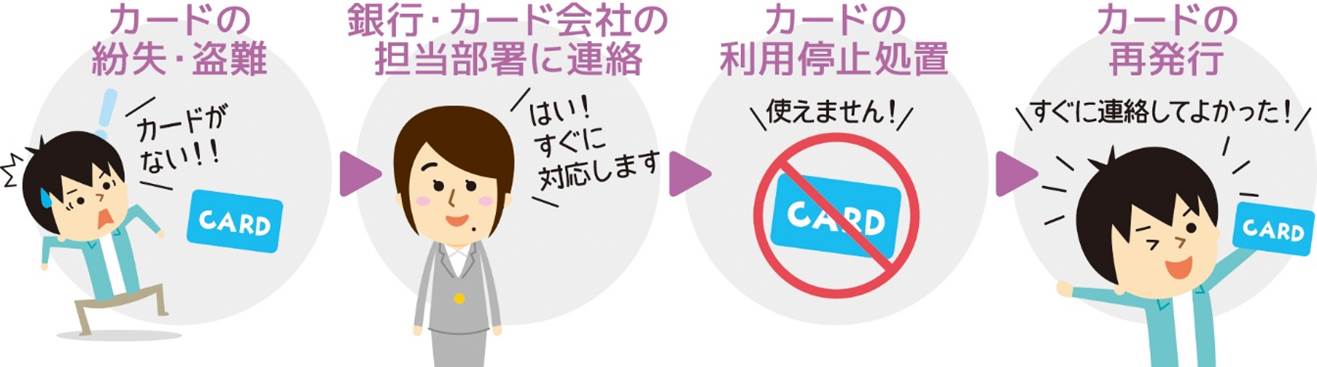 ※利用者のカード管理に過失がある場合は、利用者の負担が生じることがあります。
※再発行には手数料がかかることがあります。